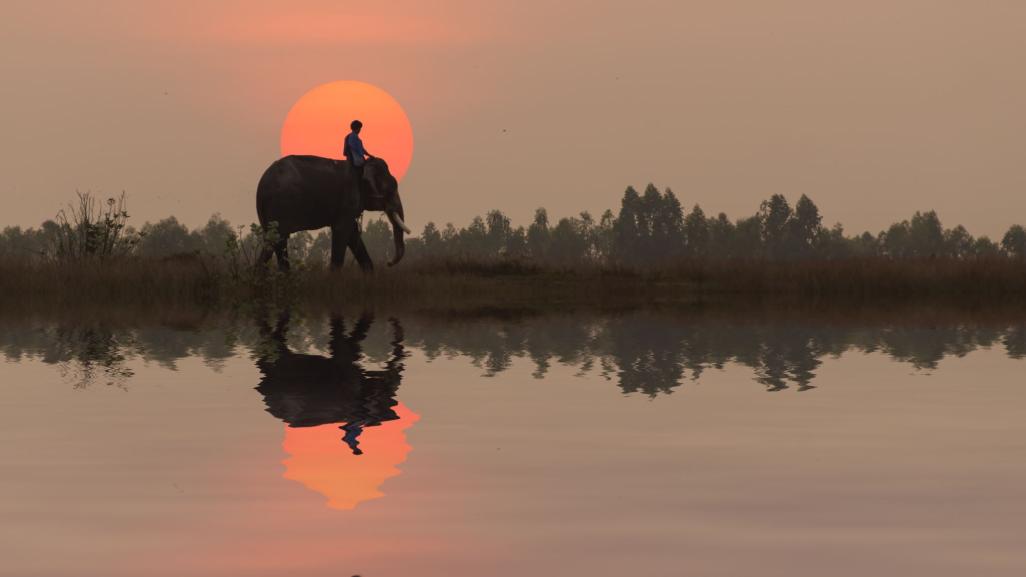 «ИндиЯ рядом»: 
танцевально-познавательный проект
Автор
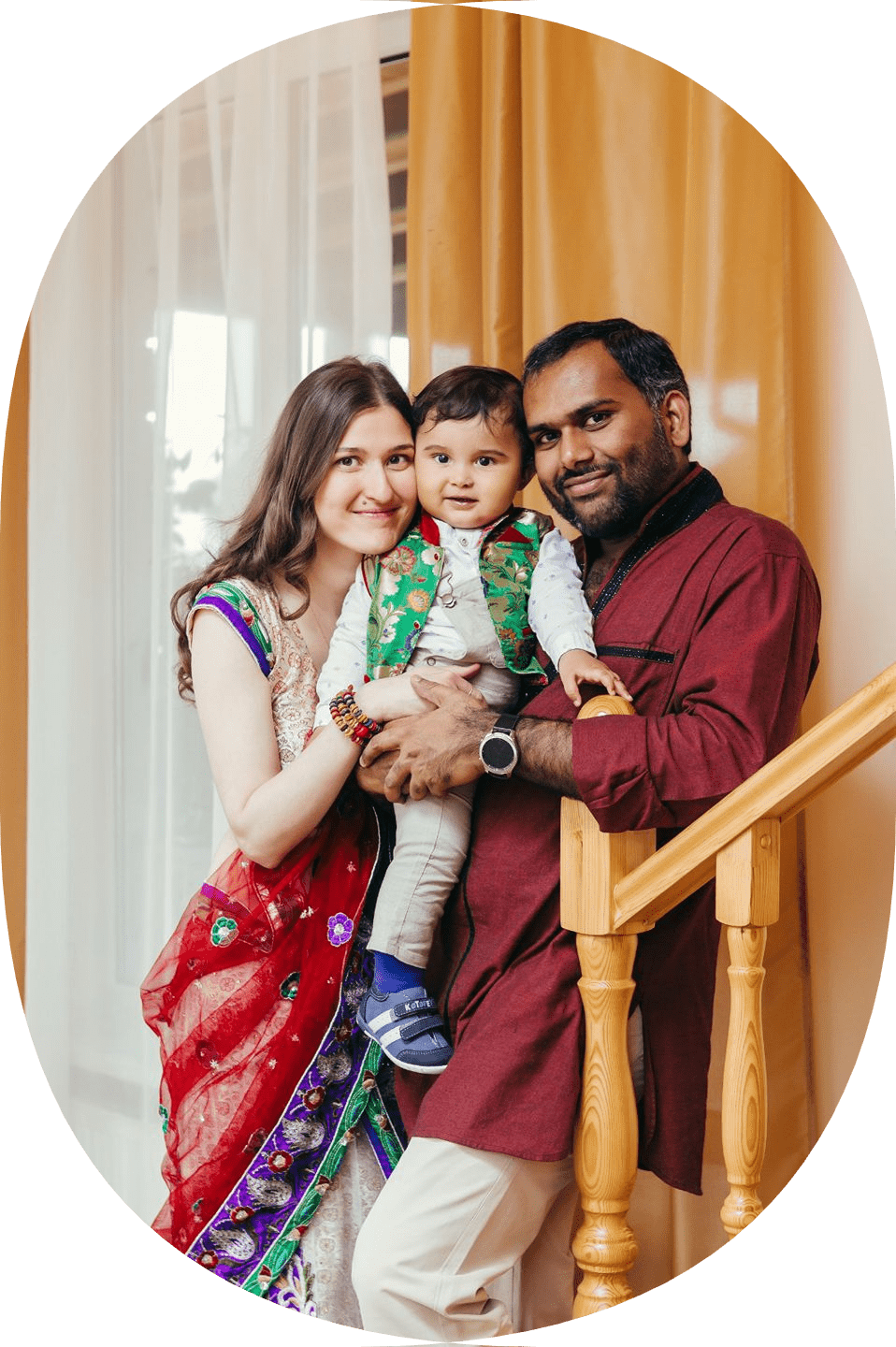 Увлекаюсь Индией и болливудскими танцами с 15,5 лет
В благотворительности – более 11, 5 лет
Запустила и веду проект «ИндиЯ рядом» с ноября 2020 года (как волонтер с компетенциями и как преподаватель)
33 года, замужем за индийцем, есть сын почти 7 лет
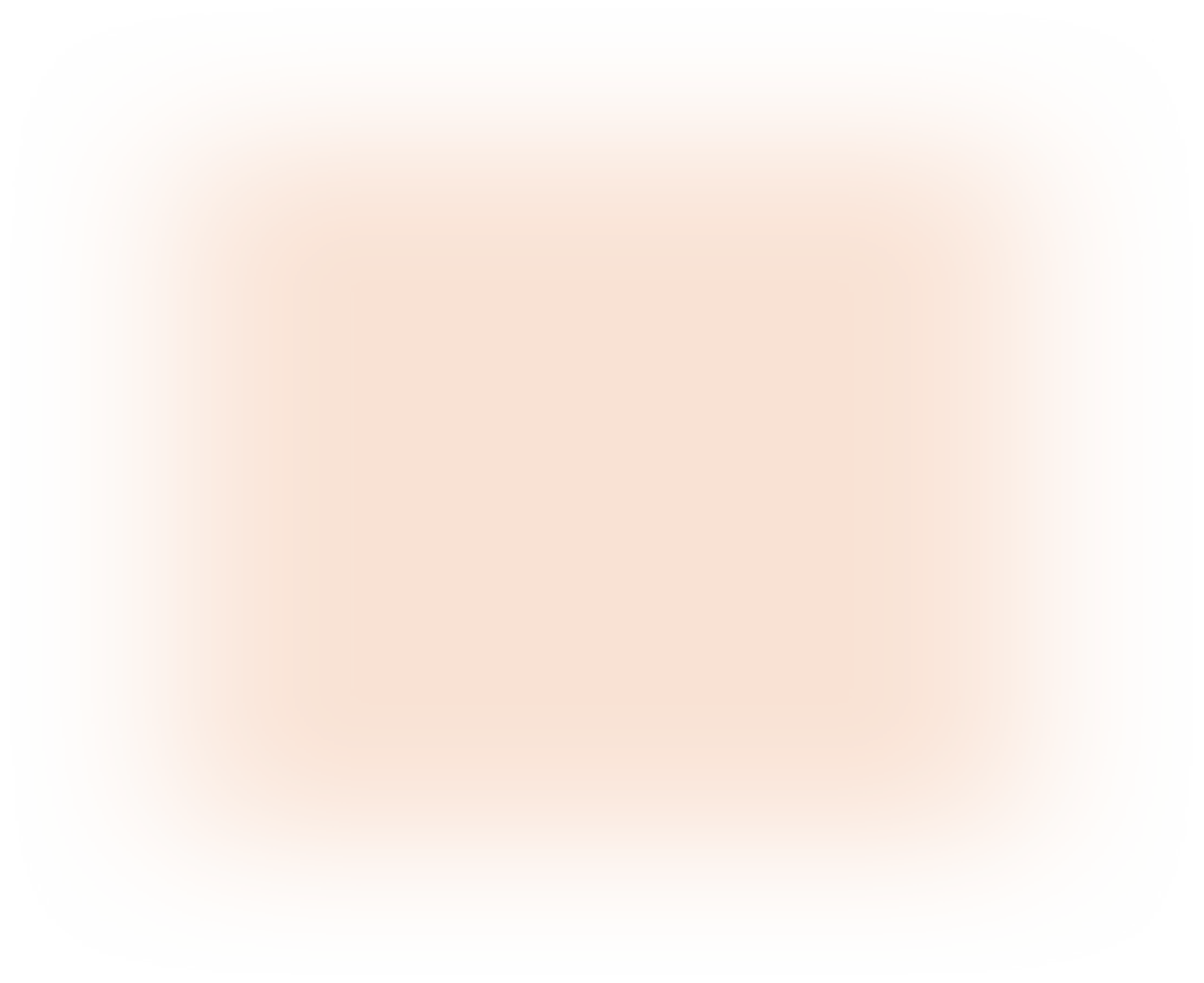 Целевая аудитория
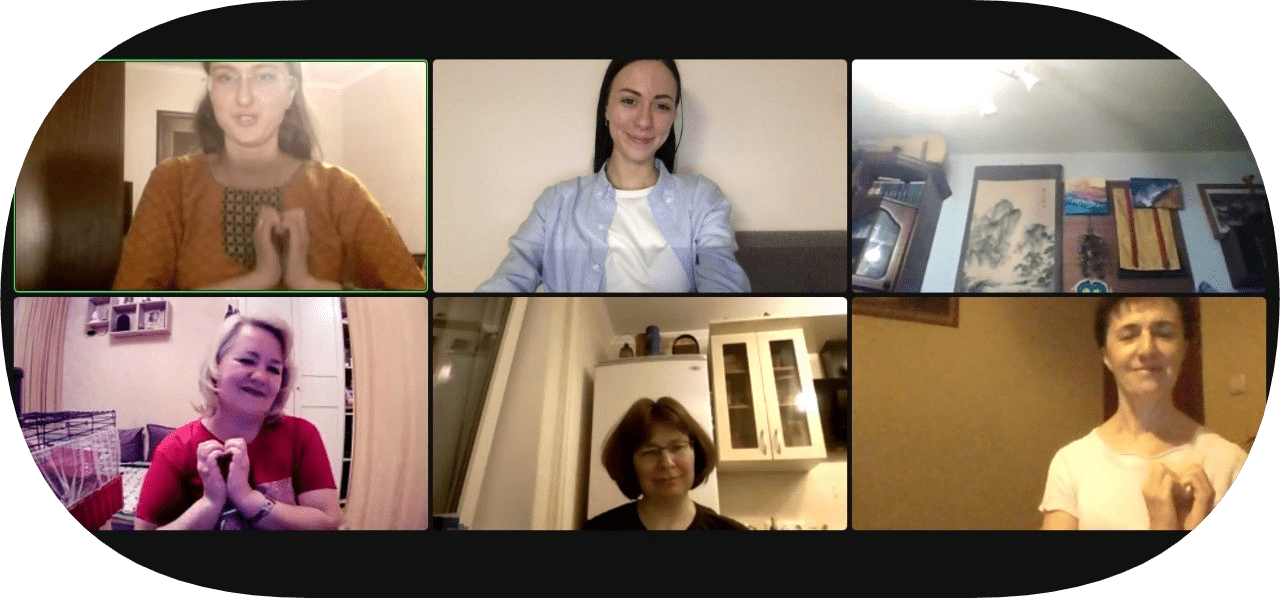 Люди, находящиеся 
в социальных и медицинских учреждениях
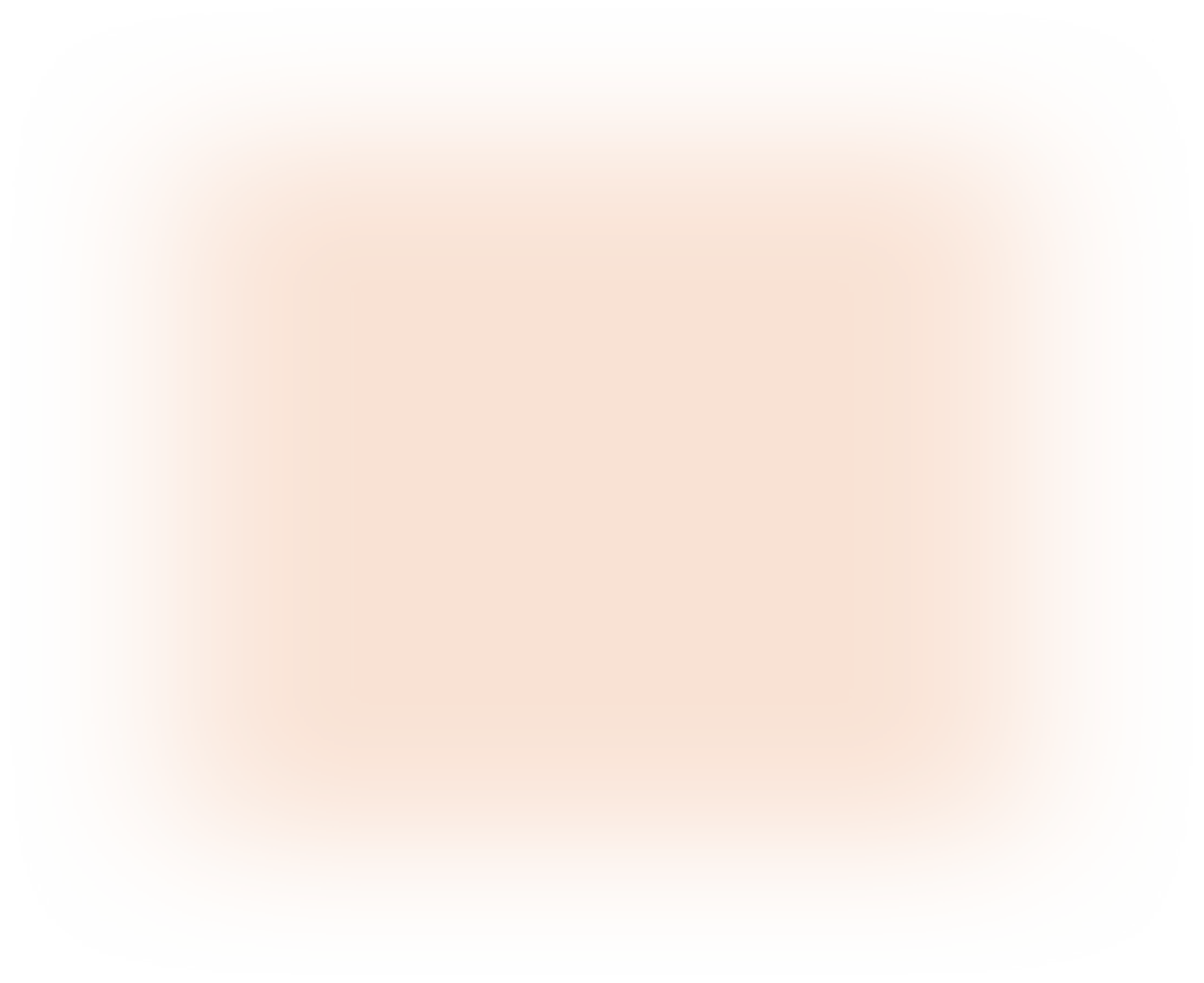 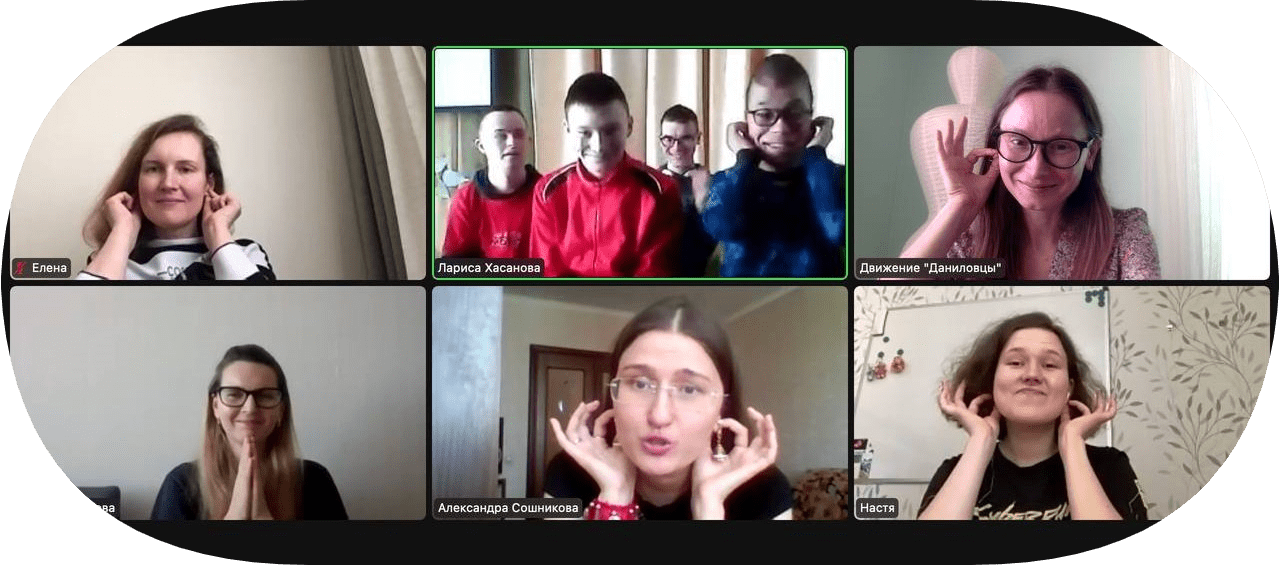 Координаторы волонтерских групп и волонтеры, участвующие в тематических и поддерживающих занятиях
Все желающие: люди с ОВЗ и без на дому
Актуальность и социальная значимость проекта
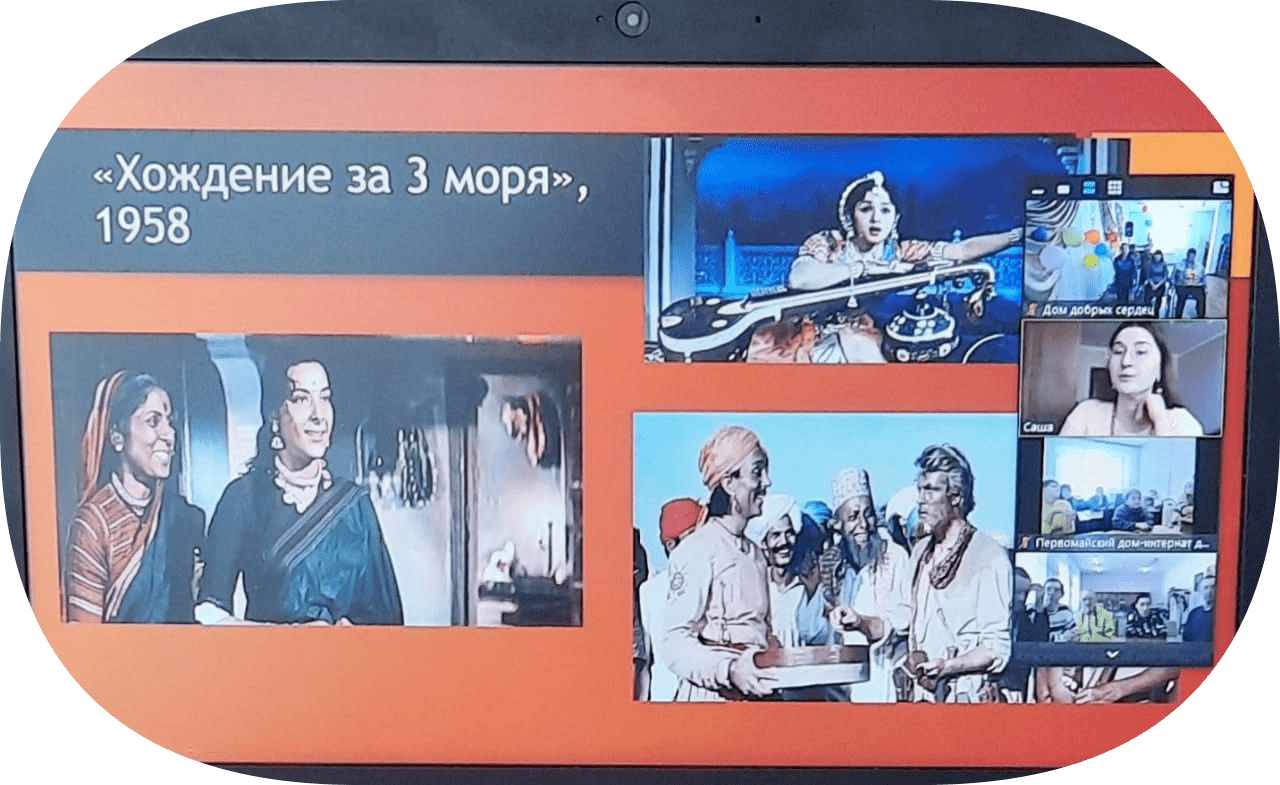 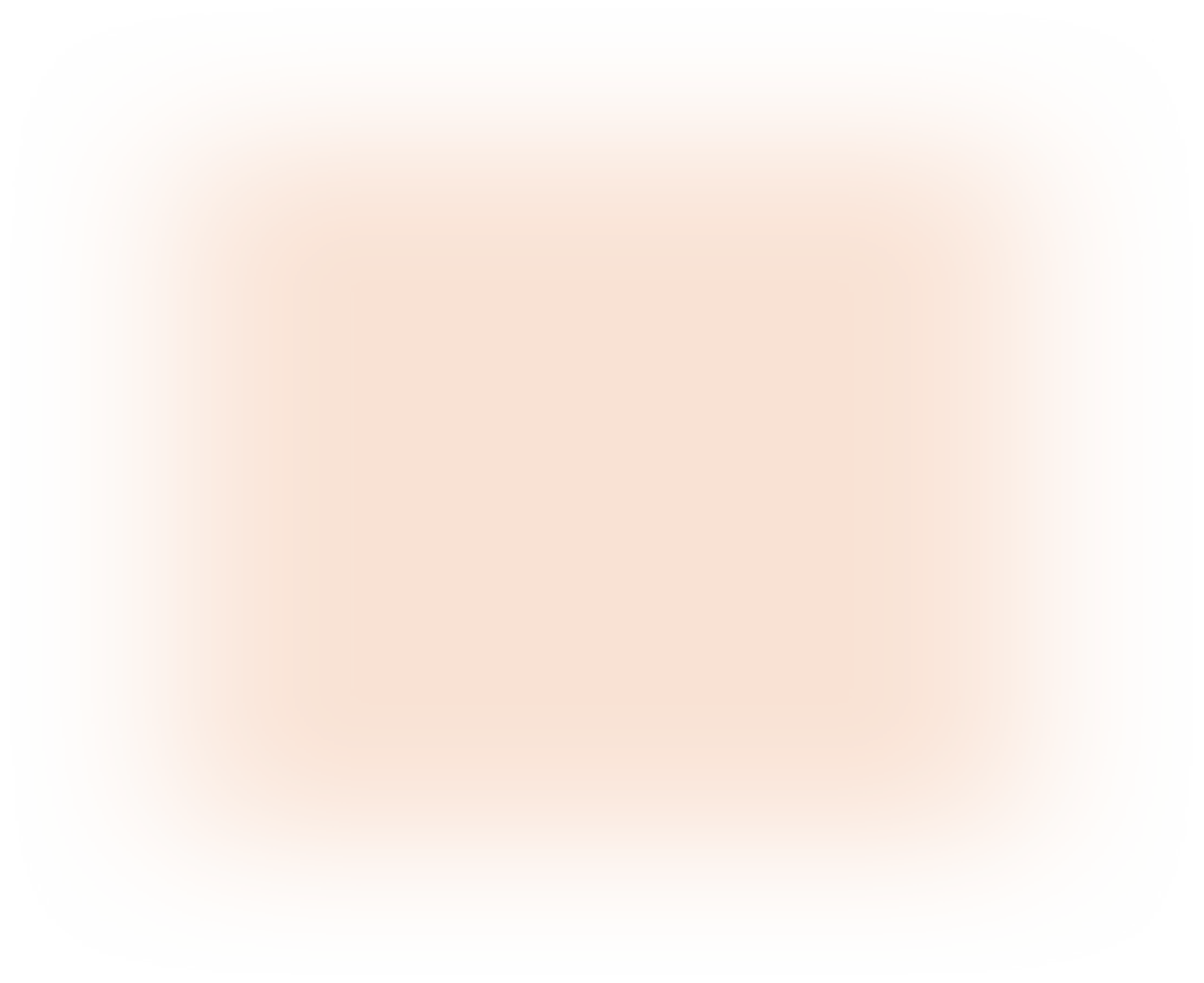 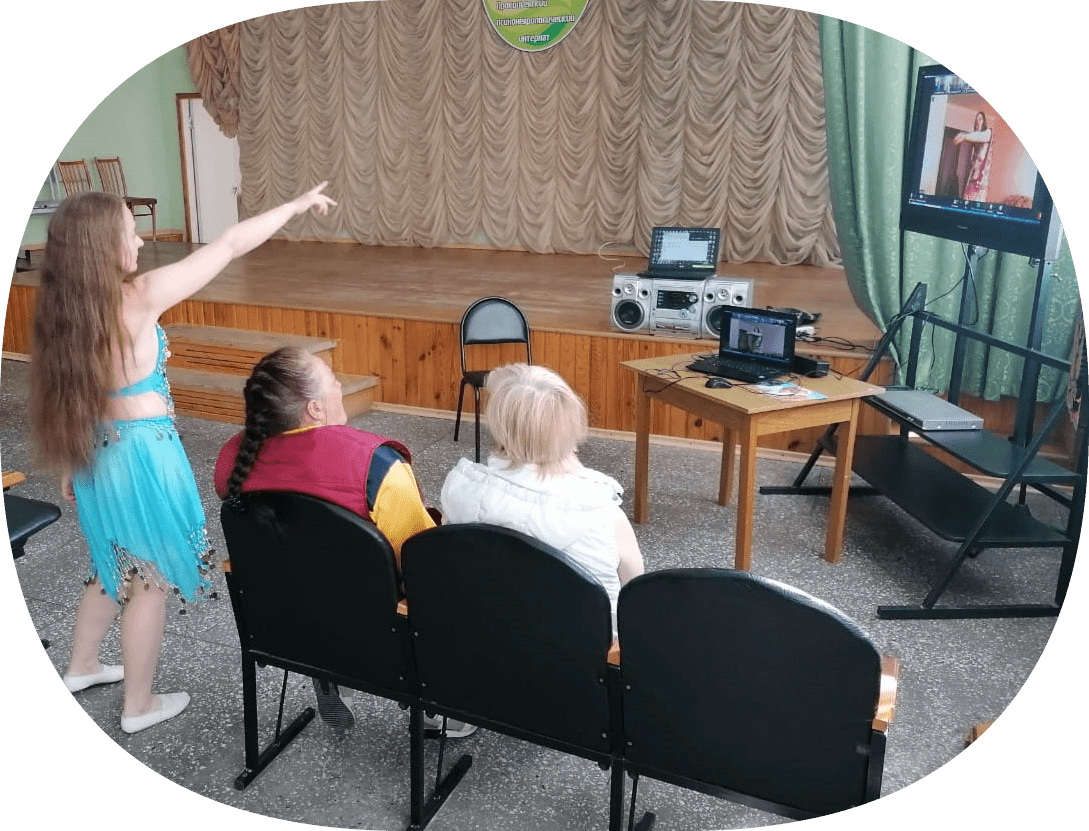 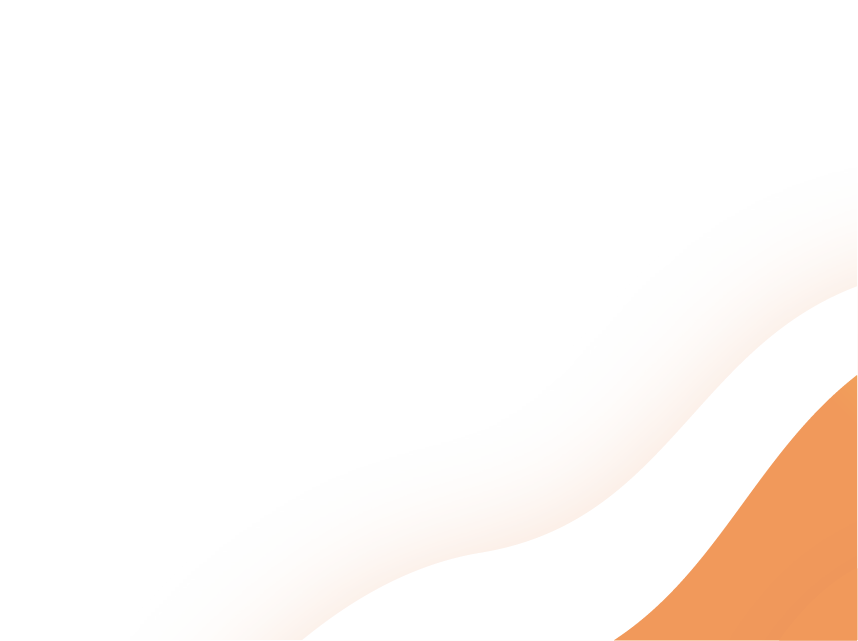 Актуальность и социальная значимость проекта
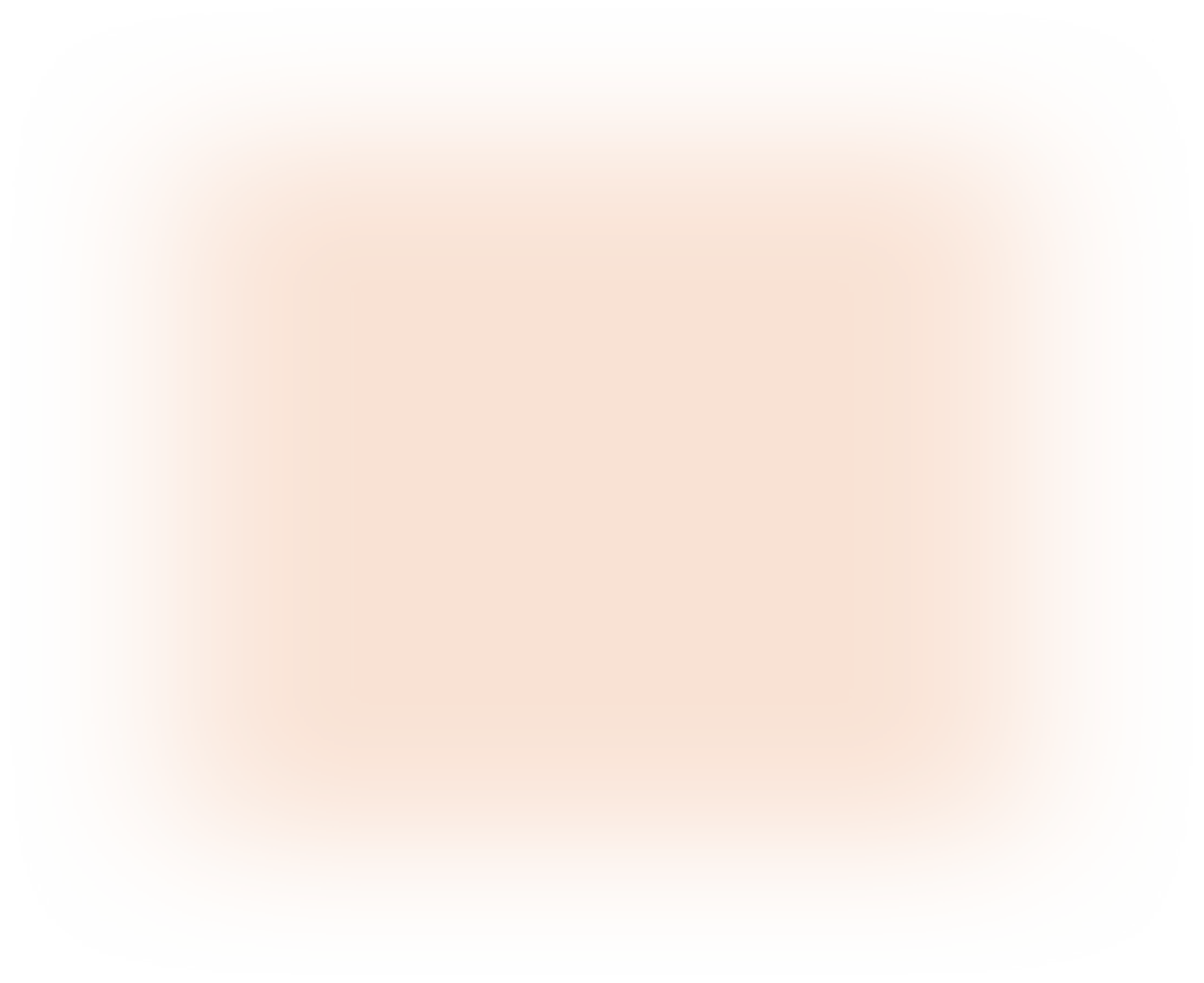 Мероприятия проекта также помогают:

вовлечь координаторов и волонтеров из добровольческих групп в полезную и приятную активность во благо подопечным.

всем желающим получить поддержку сообщества, улучшить уровень жизненной энергии, расслабиться и укрепить здоровье.
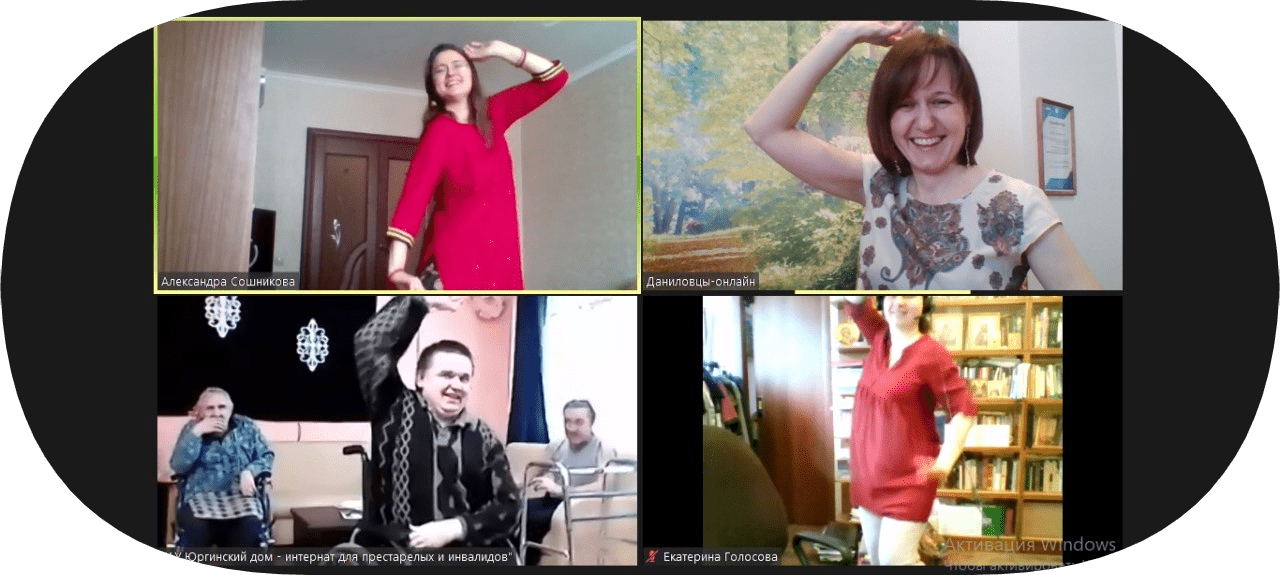 Цели
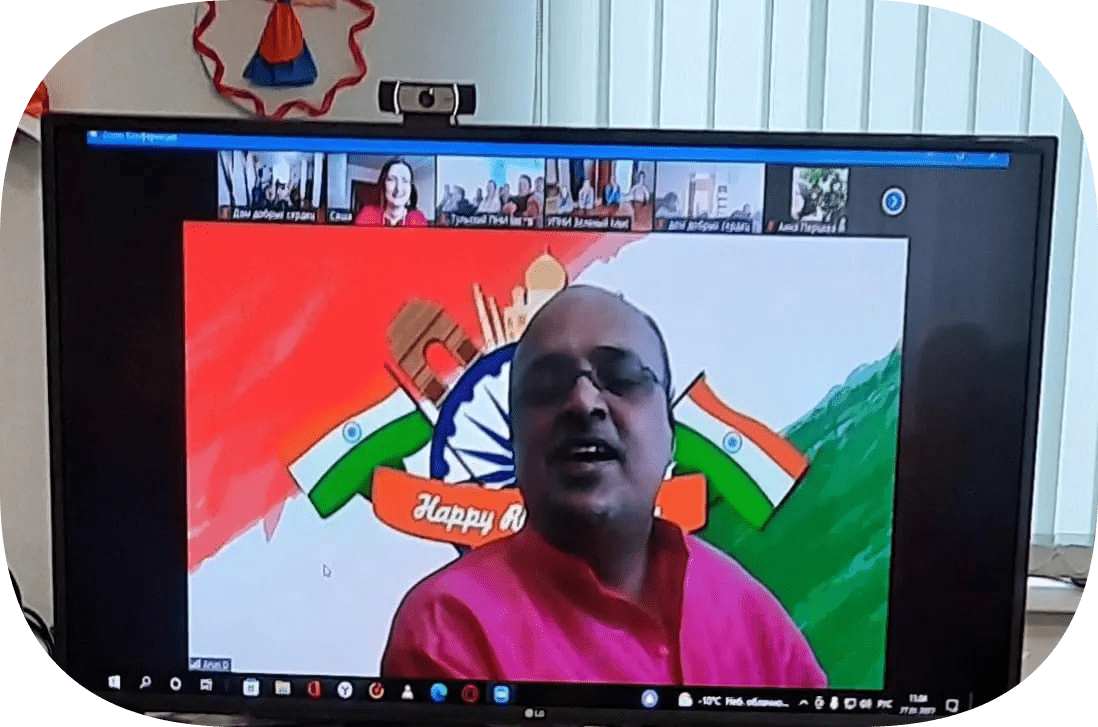 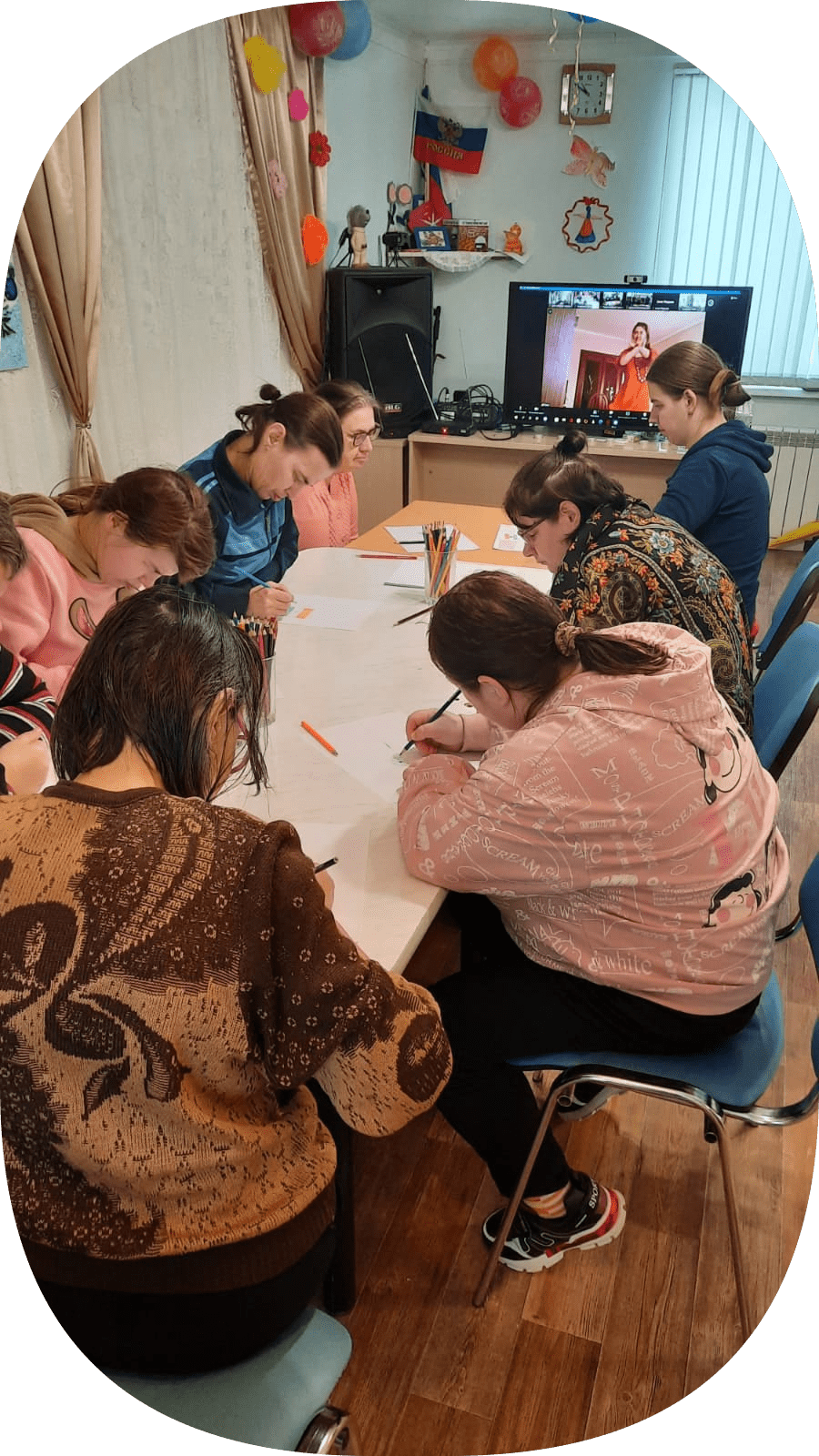 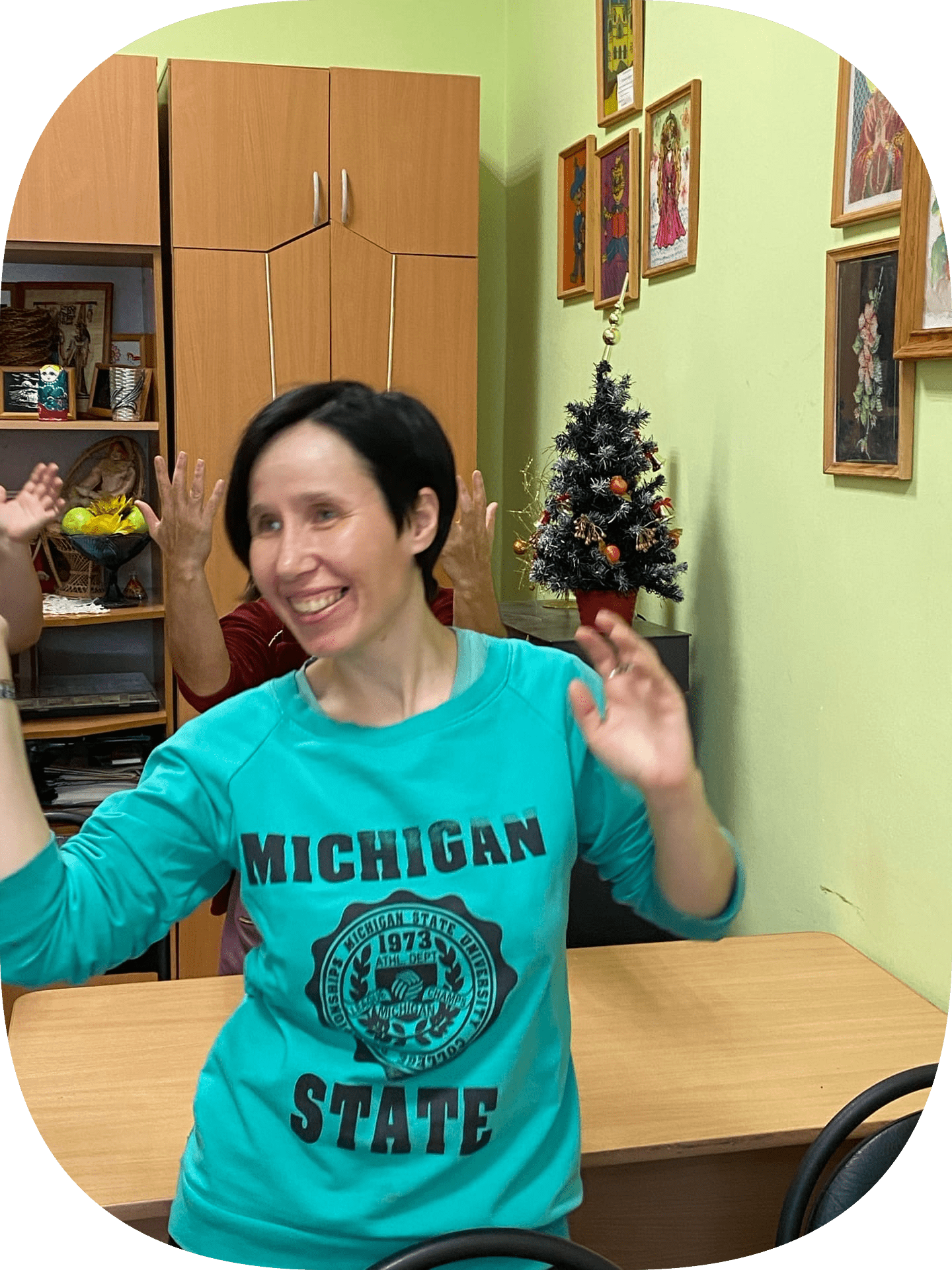 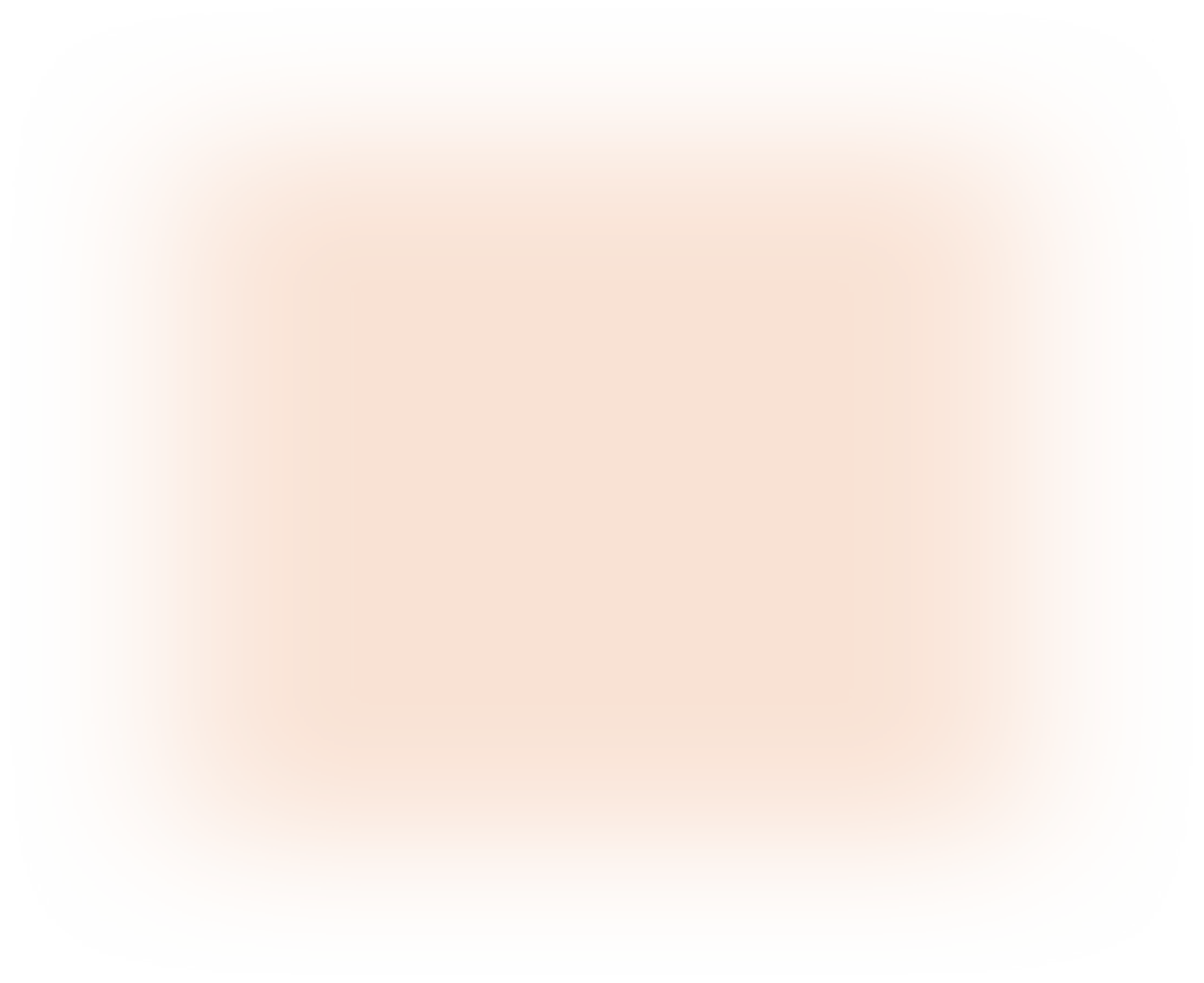 1. Повышение качества жизни участников мероприятий

2. Укрепление отношений с дружественной страной Индией
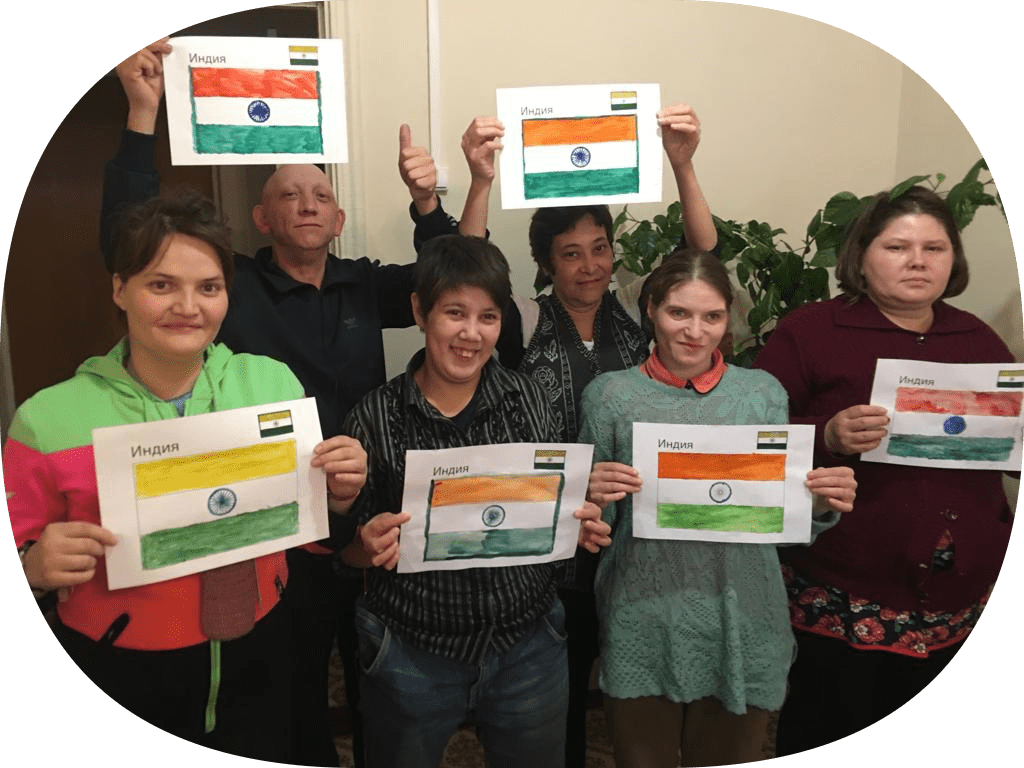 Задачи
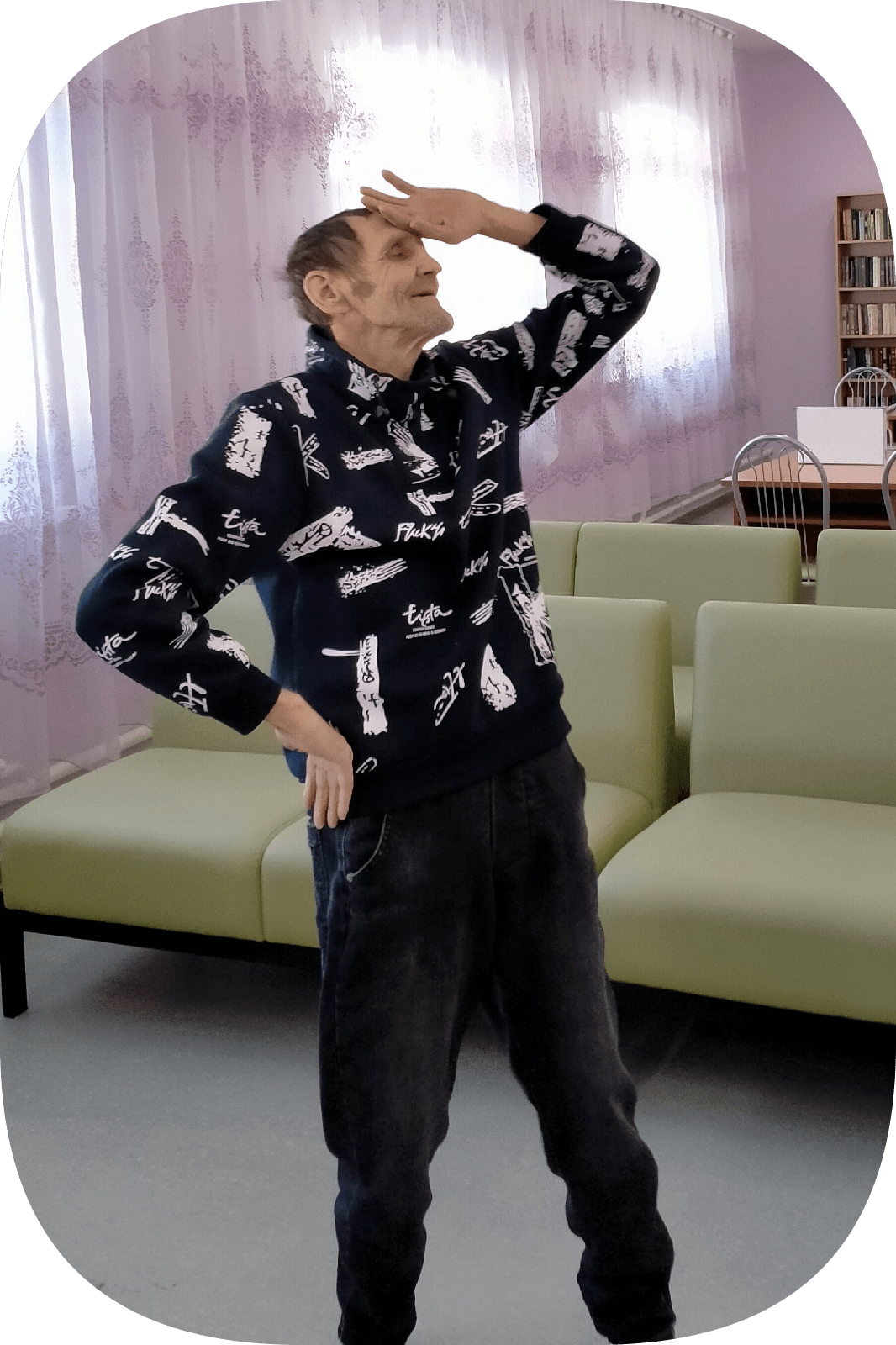 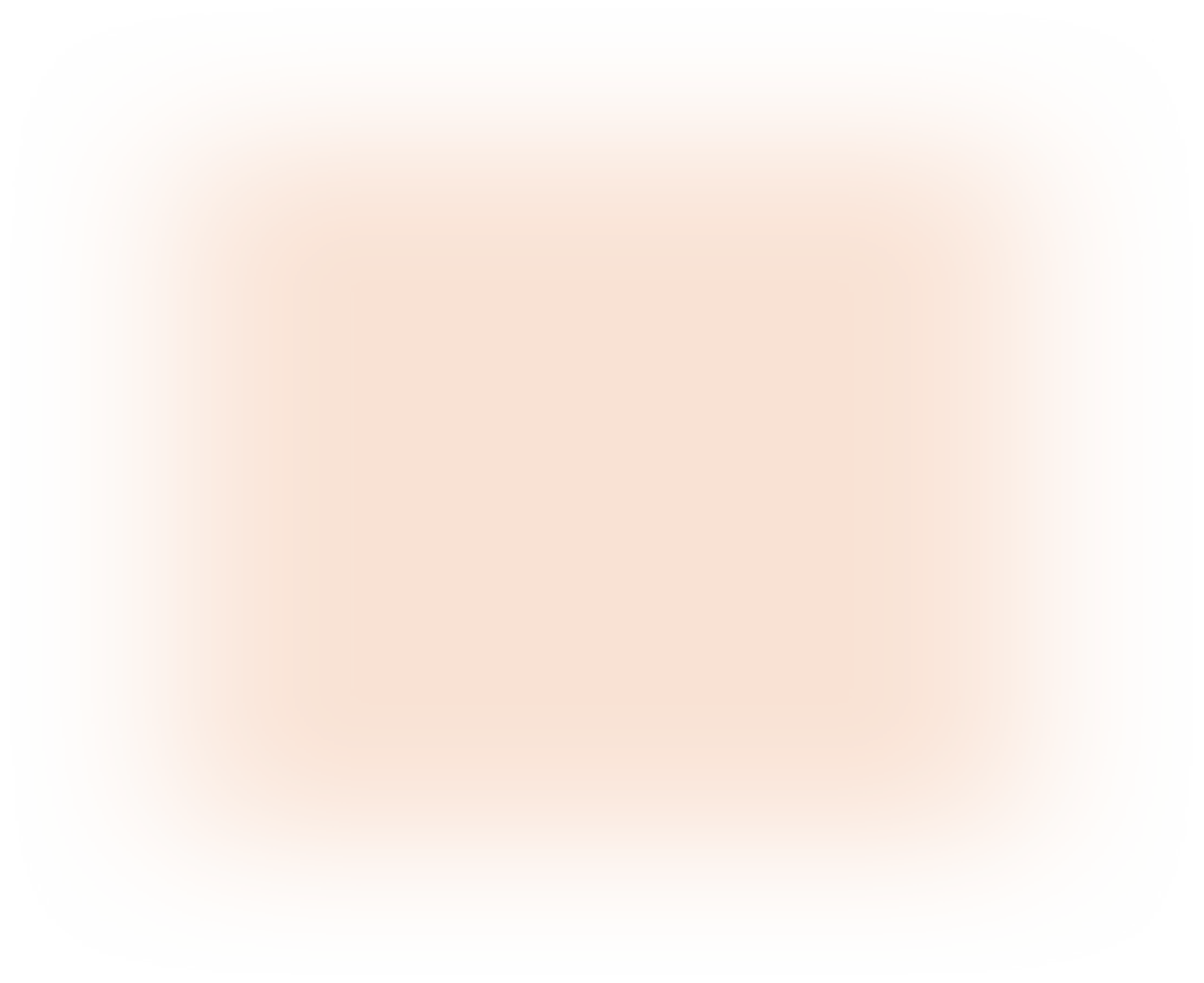 Мероприятия
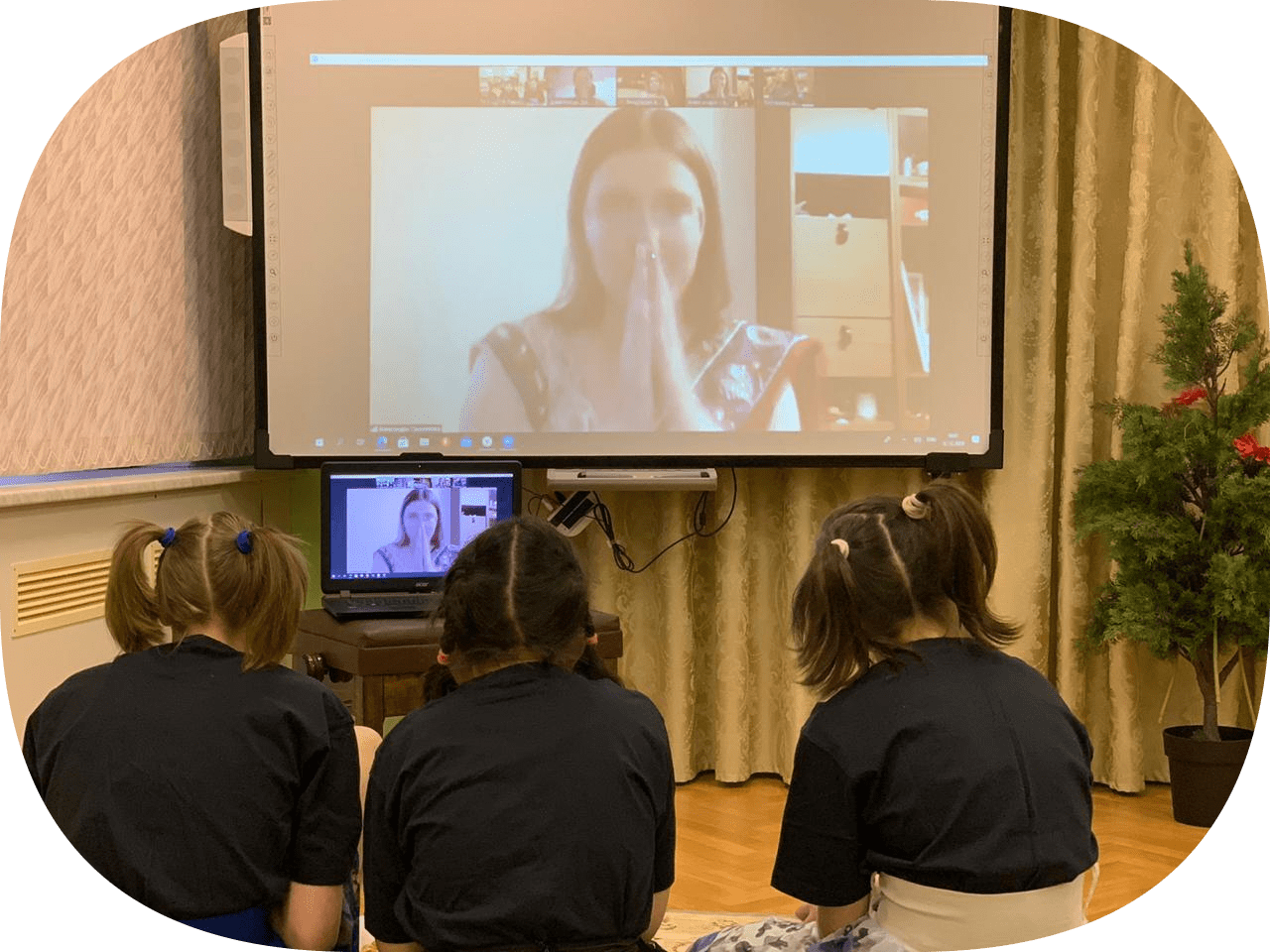 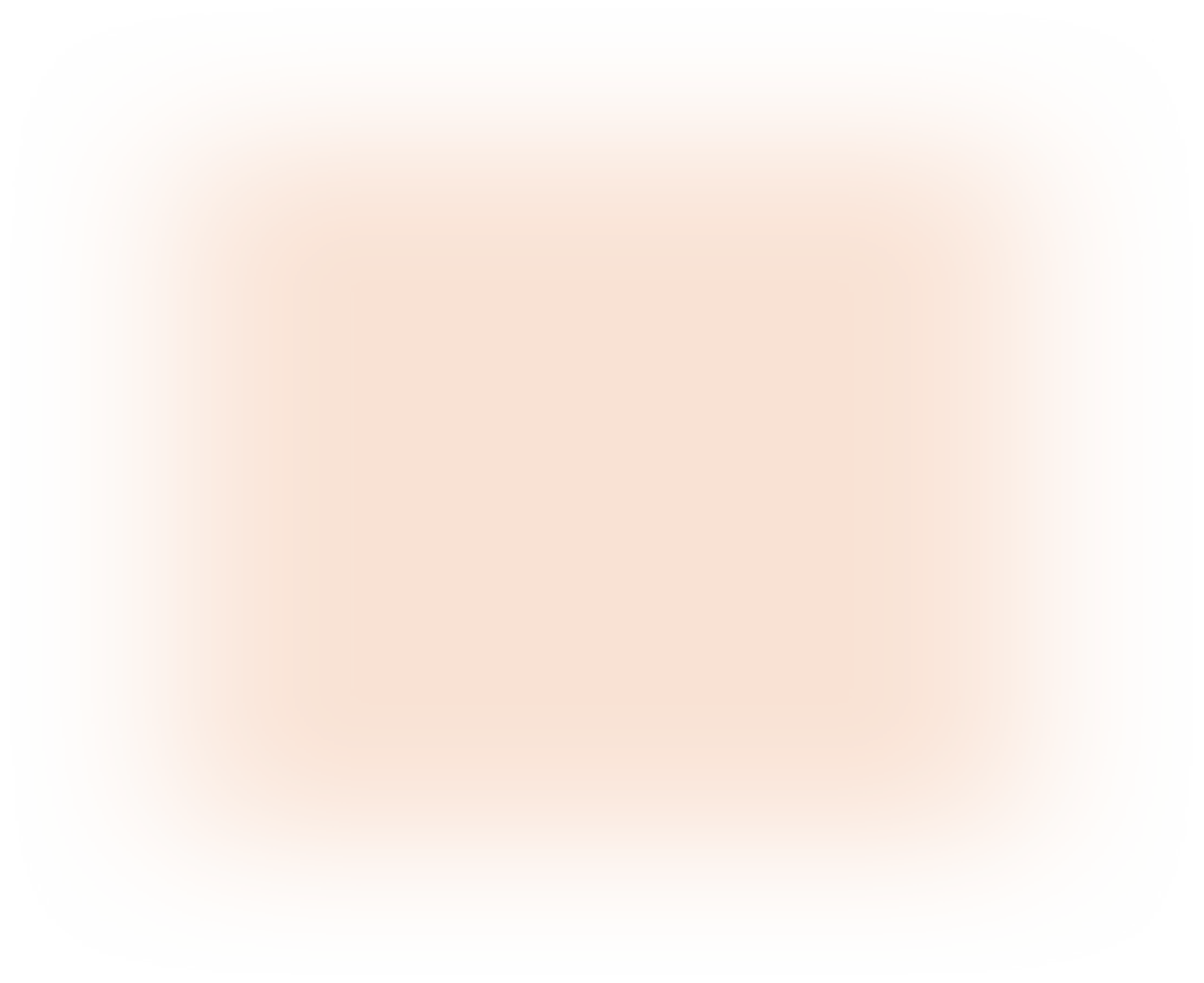 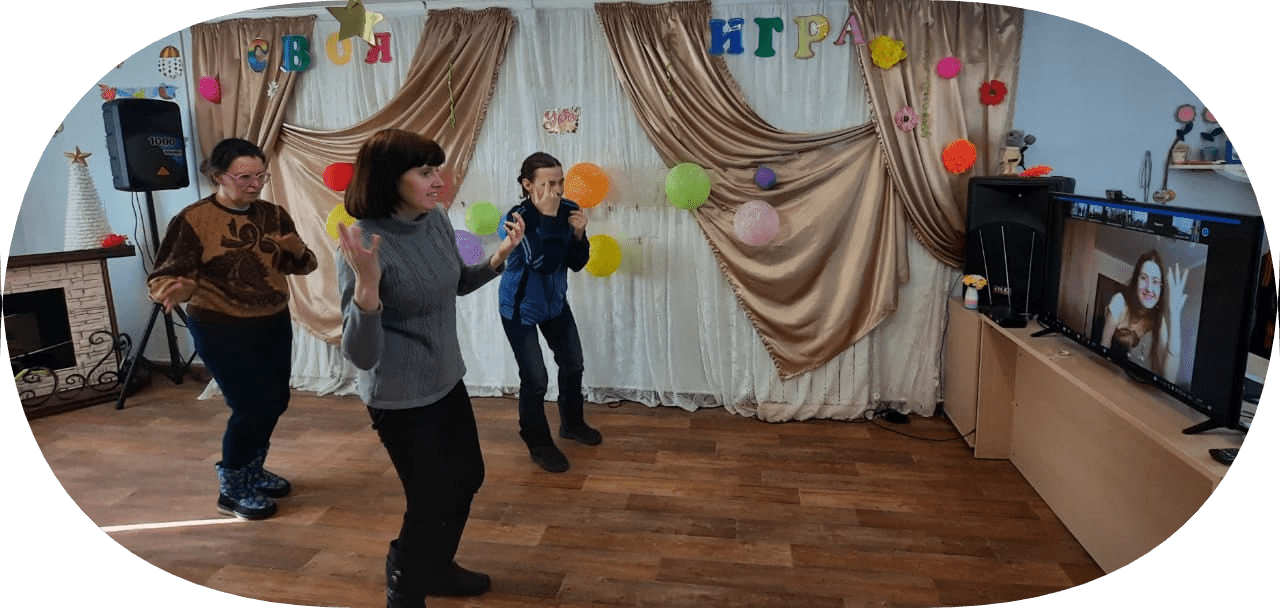 Из чего состоят занятия?
Итоги 2020-2023
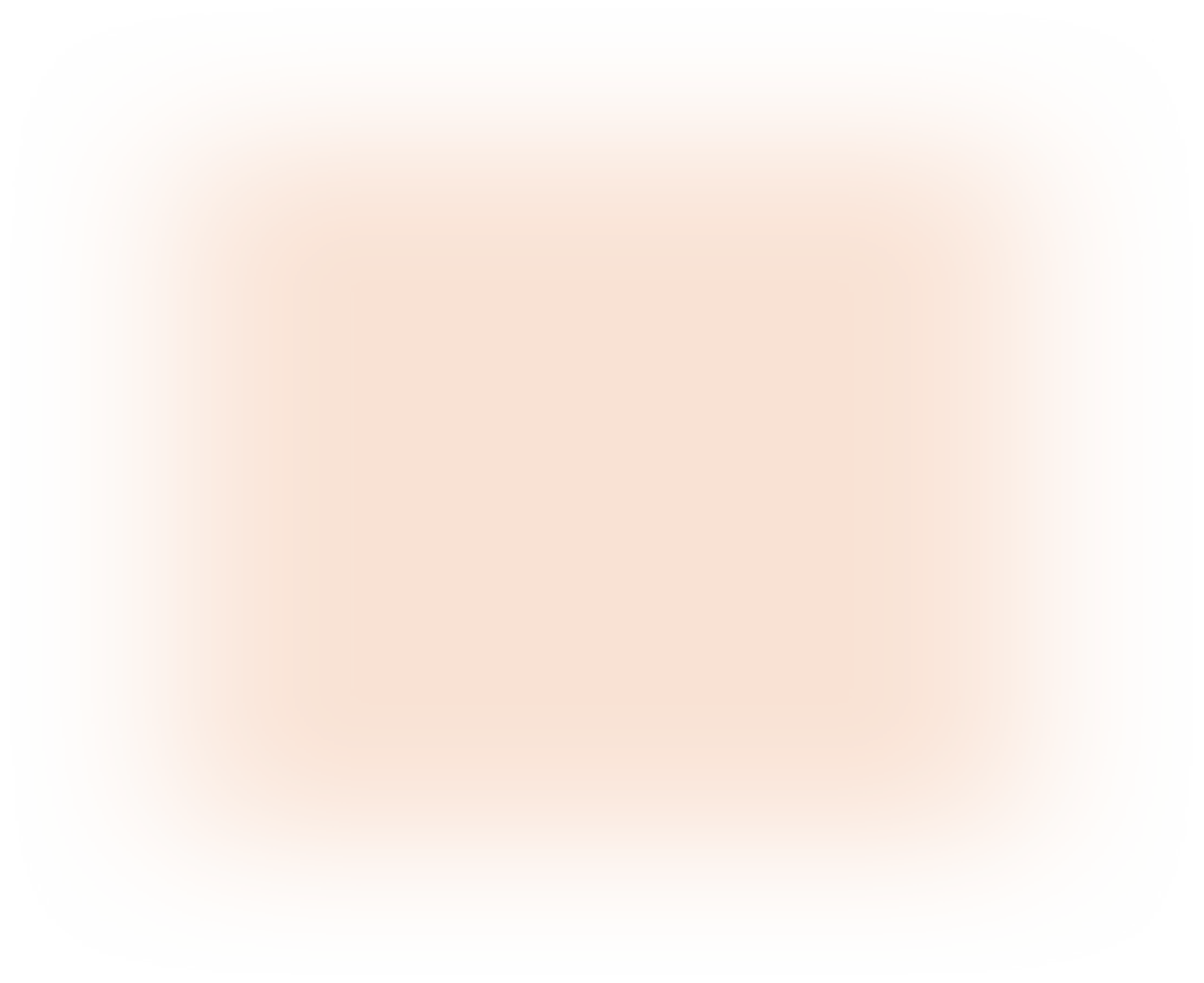 Ссылки и отзывы
Список постов и публикаций (сайты, соцсети, Яндекс-Дзен, блоги) учреждений и партнерских НКО https://disk.yandex.ru/i/mTgKe-FbzZlbgQ
Отзывы от сотрудников учреждений: https://disk.yandex.ru/d/Jr9Bcj_YVW8uog Отзывы волонтеров и других участников на дому о поддерживающих занятиях https://disk.yandex.ru/i/qnBV0DXydgMqKA 

Ролик: https://vk.com/pni_kumertay?z=video-174161227_456239034%2F12f7171d510684db7e%2Fpl_post_-174161227_802
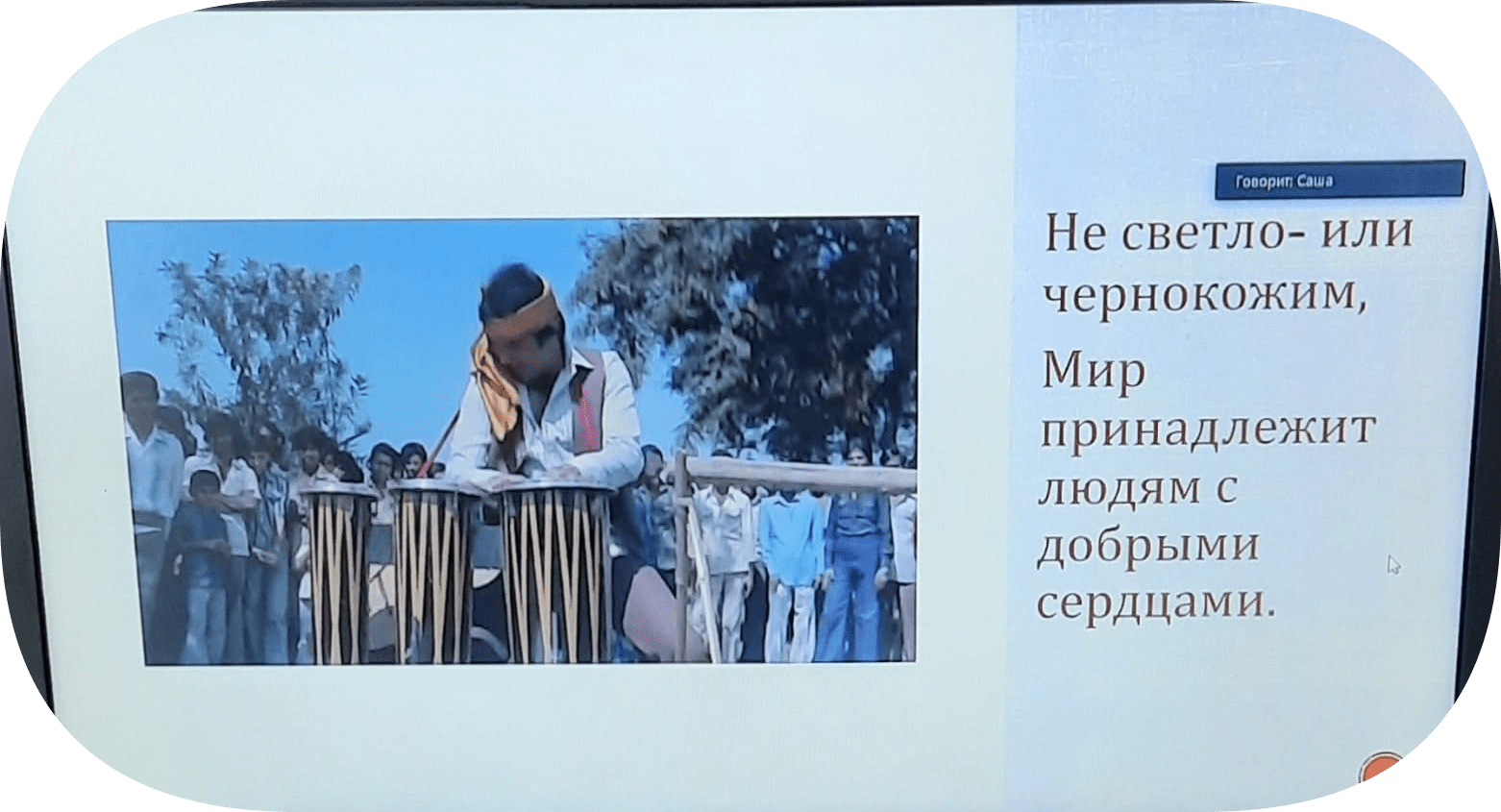 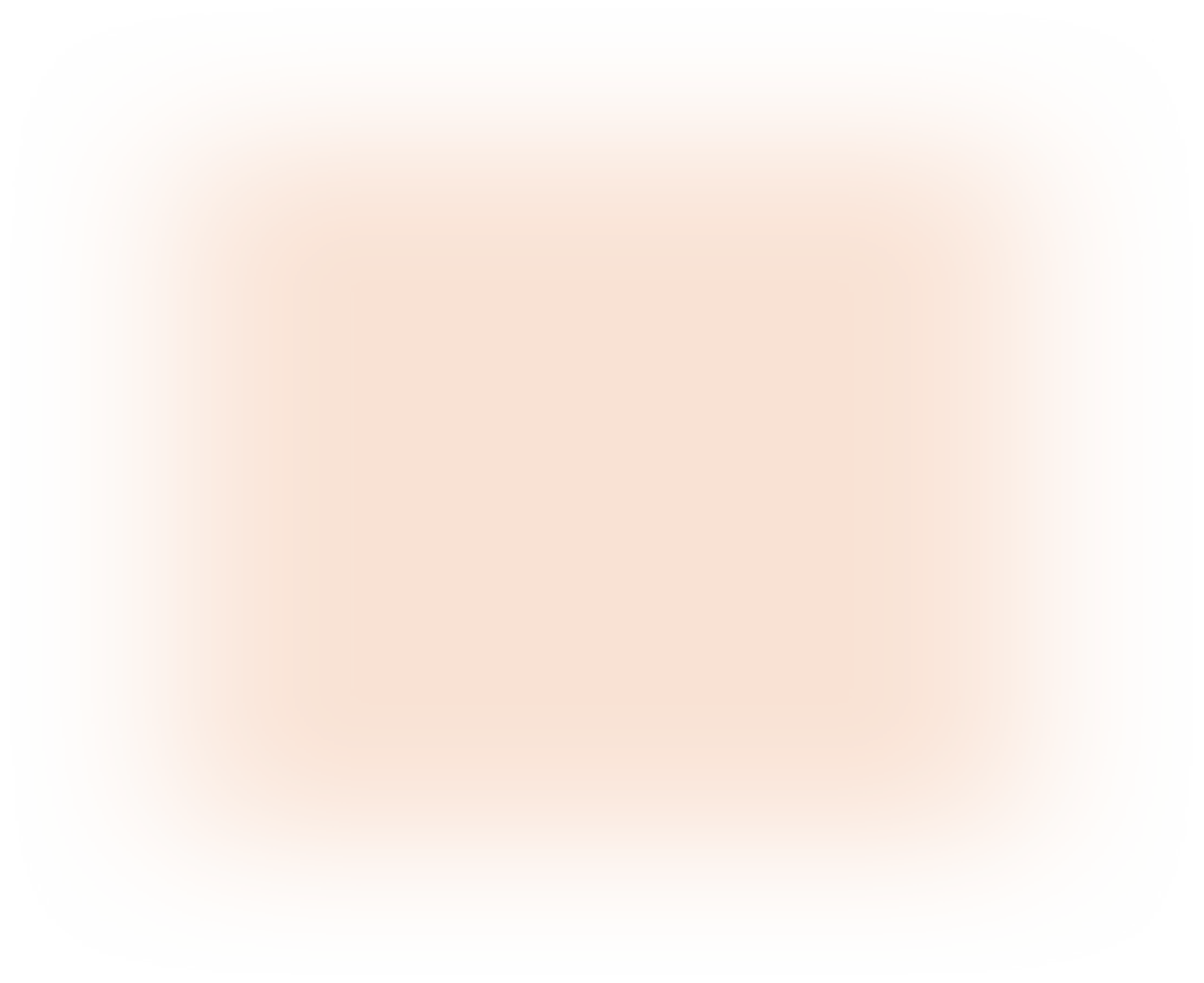 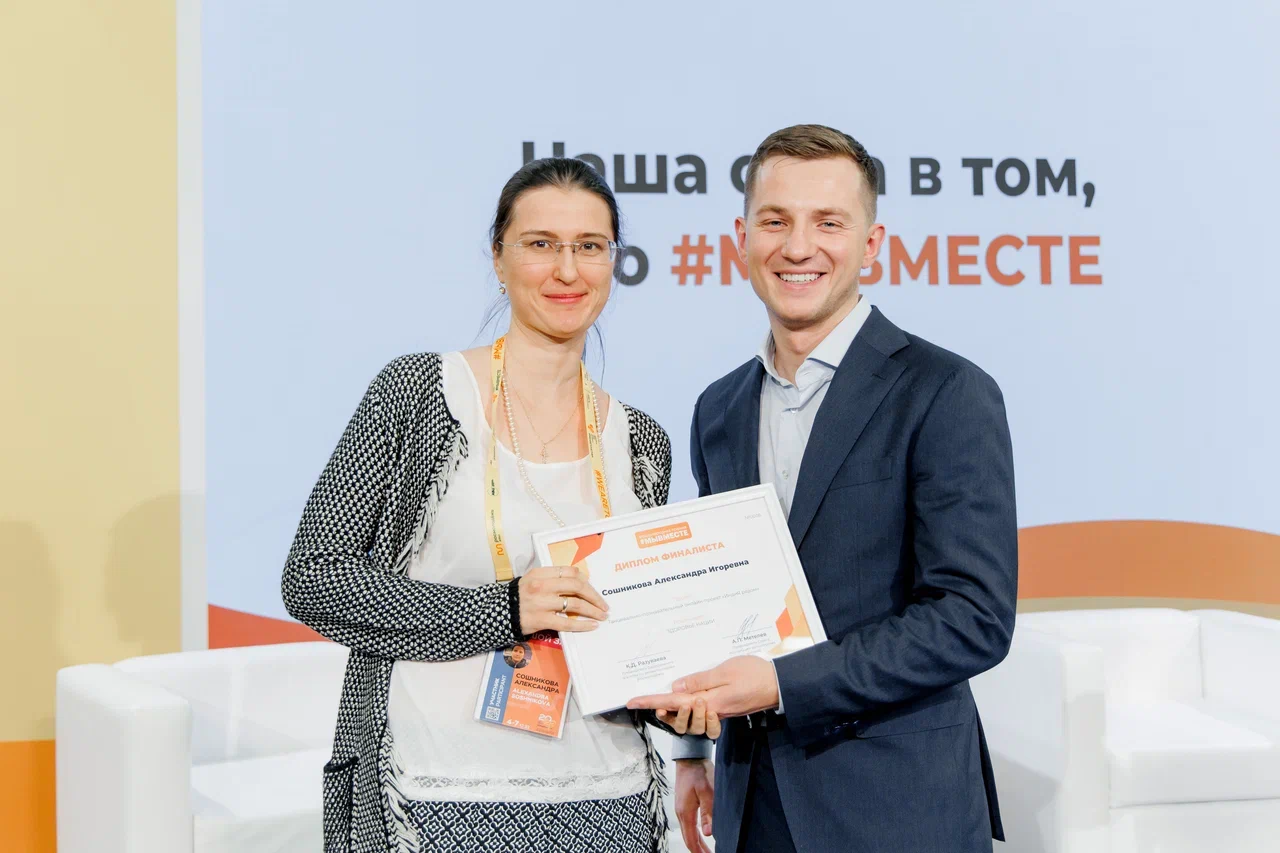 Признание проекта
Победитель регионального этапа (по Москве) в номинации «Здоровье нации» (категория «Волонтеры») Международной премии «Мы вместе» 2022.
Вошел в ТОП-7 номинации «Здоровье нации» (категория «Волонтеры») в финале Международной премии «Мы вместе» 2022.
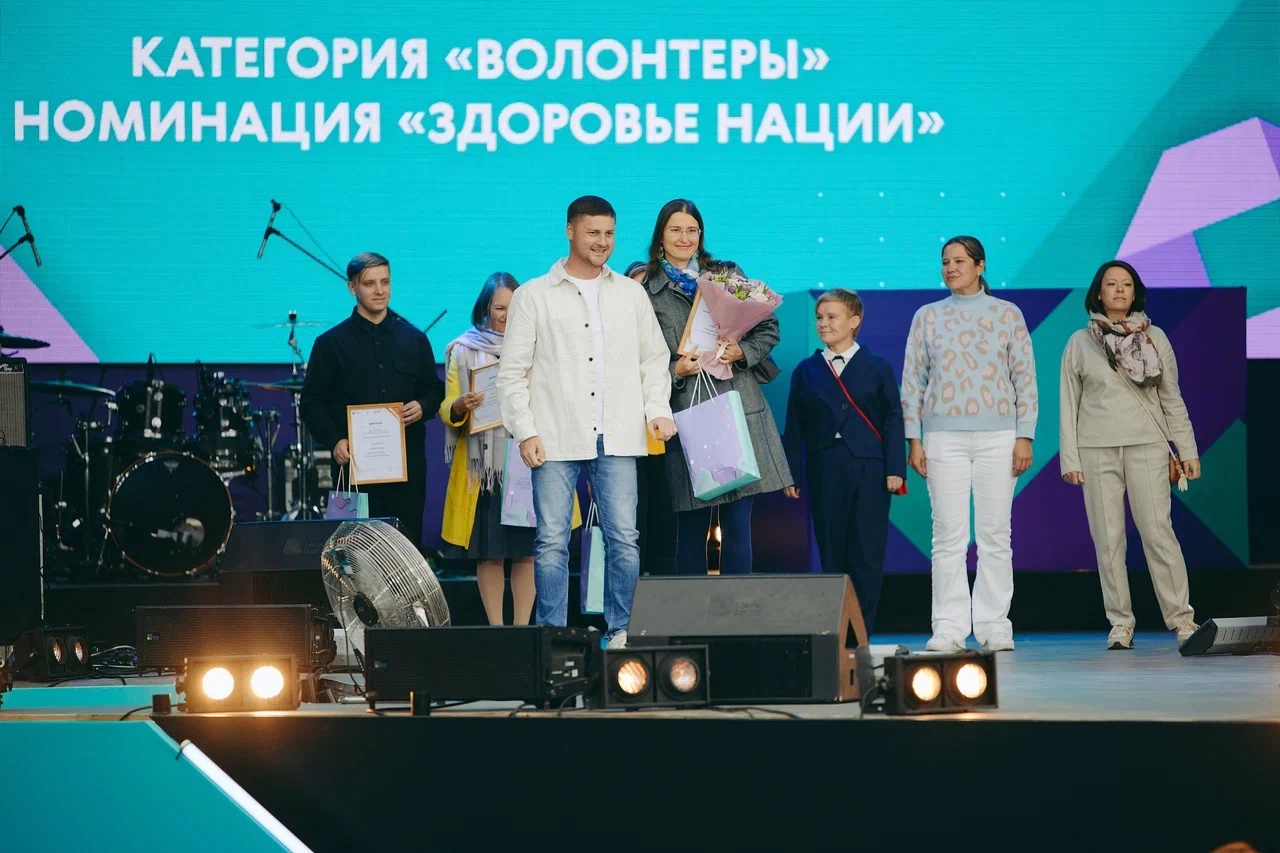 Участие в фестивалях и конкурсах
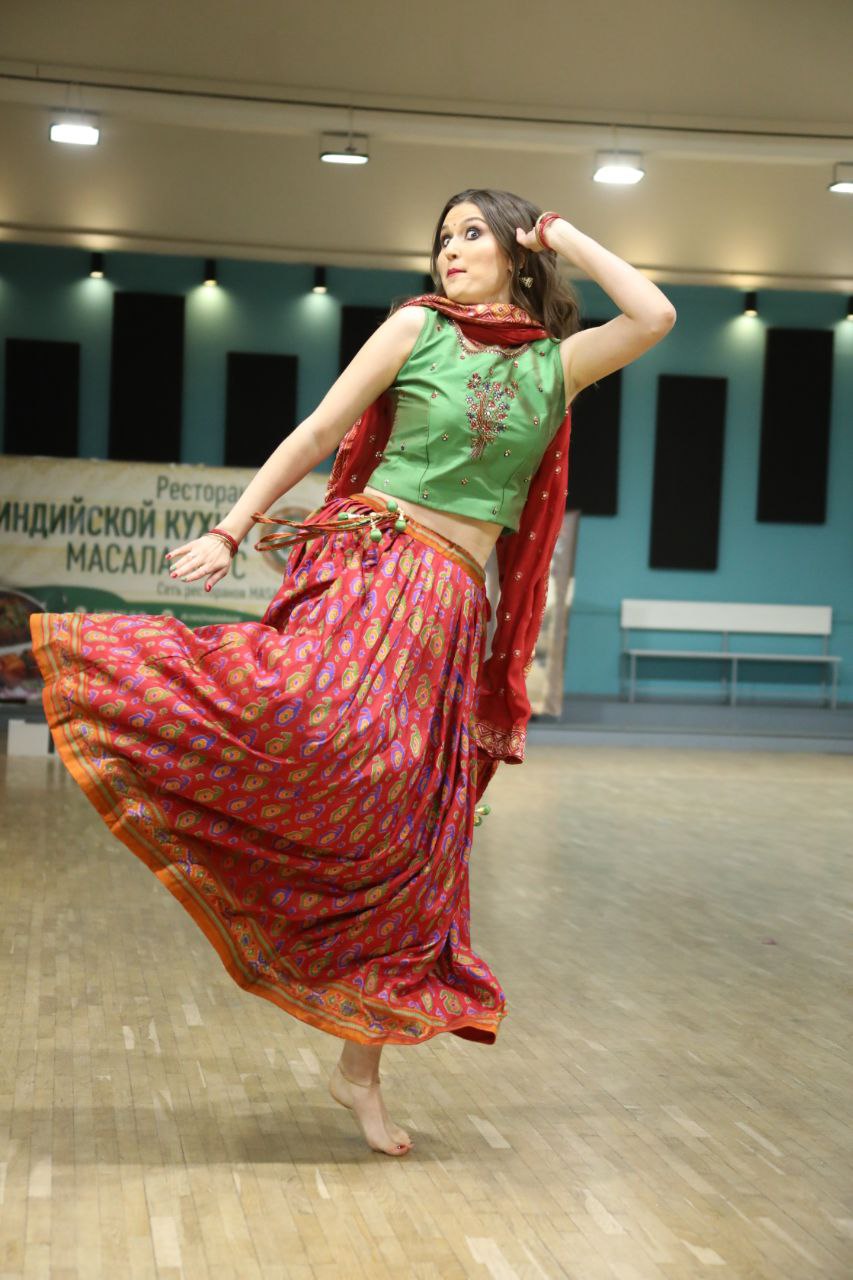 Bollywood Dance Fest – диплом за первое место в номинации Соло. Взрослые 2. Традиционный Болливуд. Дебют 
Международный конкурс восточного танца Dance Fest 2023 – диплом за второе место в номинации Взрослые_Соло_Калейдоскоп
Международный фестиваль-конкурс исполнителей индийского танца Nataraja 2023, Индия Фест 2023, Фестиваль-конкурс Холи Мела 2023 – дипломы и благодарность за участие
Международные конкурс искусств, культуры и талантов 2023 - дипломы лауреата 1, 2, 3 степени
ПАРТНЕРЫ
ПАРТНЕРЫ: 
Разовые и серийные программы, волонтерский проект «Даниловцы онлайн»
Серия «Болливуд на Кузбассе: танцуют все», 
направление «Простые четверги»
Цикл «Индия в радость», направление «Видеоволонтерство»
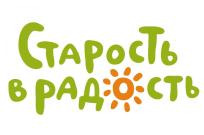 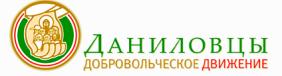 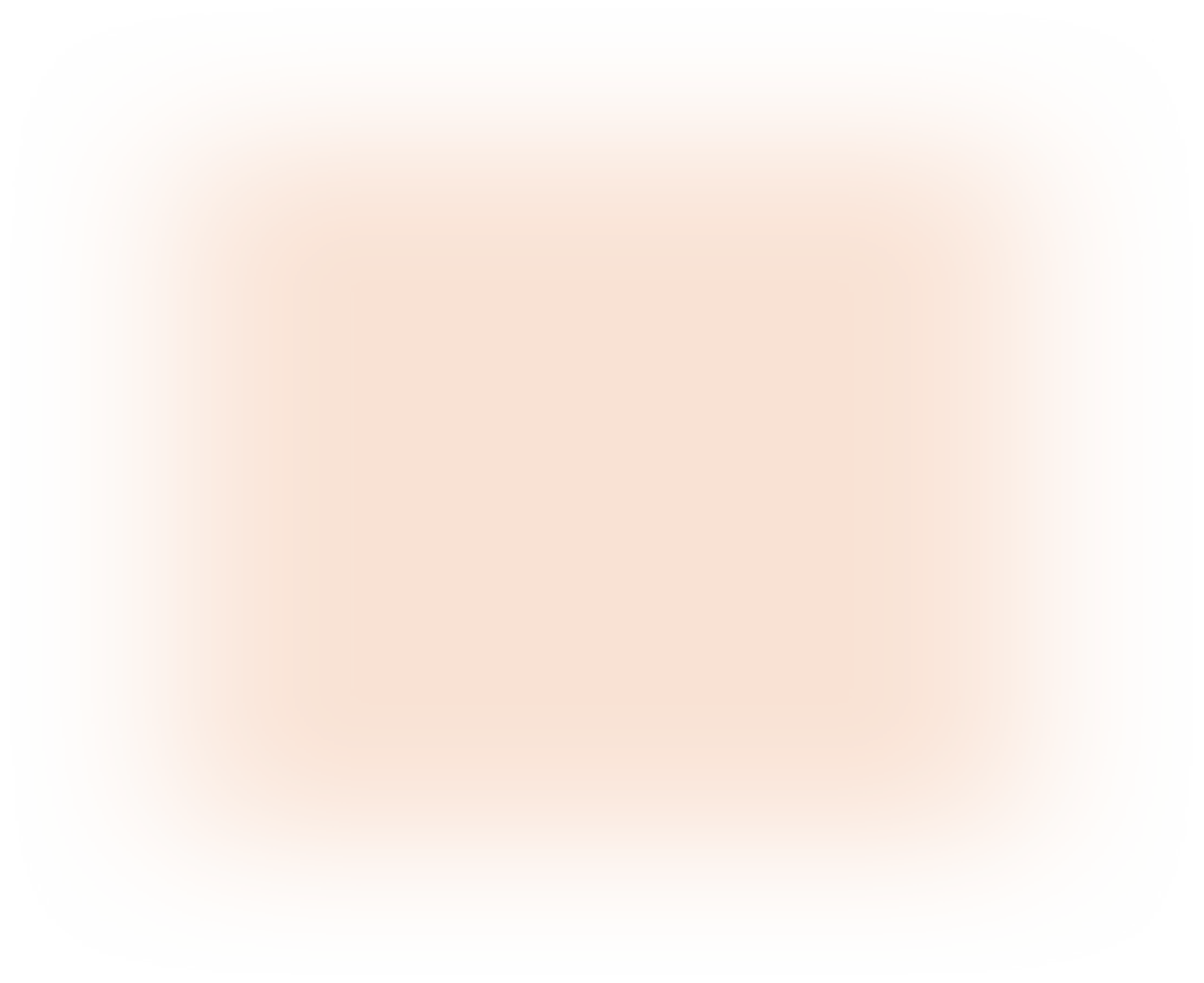 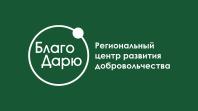 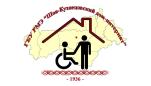 ПАРТНЕРЫ: 
Занятия серии «Зарядись Болливудом» для участниц Миндального клуба – сообщества помощи женщинам с раком молочной железы
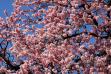 Волонтерский цикл 
«Индия на пальцах» - напрямую с учреждением
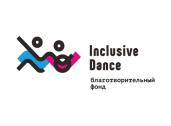 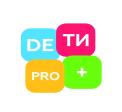 Pro bono мастер-класс 
программы «Индия в ладошках»
Pro bono мастер-класс 
программы «Болливуд без границ»
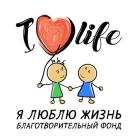 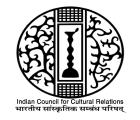 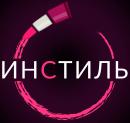 ПАРТНЕРЫ: 
Цикл «Инклюзивная Индия», грантовая программа «Простыми словами»
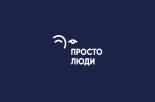 Pro bono мастер-класс 
программы «Болливуд без границ»
Перспективы
Продолжение и развитие циклов в уже задействованных учреждениях.
Развитие проекта в новых учреждениях за счет сотрудничества с партнерскими НКО и новыми организациями.
Увеличение постановок танцев для проживающих и пациентов учреждений.
Привлечение к участию в занятиях большего количества индийцев из разных сфер.
Расширение информационного обеспечения проекта и обмена опытом. 
Запуск очных занятий в учреждениях, где позволяют правила допуска и удаленность субъекта.
Создание танцевального сообщества и инклюзивной студии болливудских танцев NACHALO для всех желающих вне учреждений на льготной основе.
Проведение индивидуальных занятий для всех желающих для повышения компетенций и привлечения материальных ресурсов, что позволит проводить больше волонтерских занятий для НКО.
Запись видеоуроков широкой направленности.
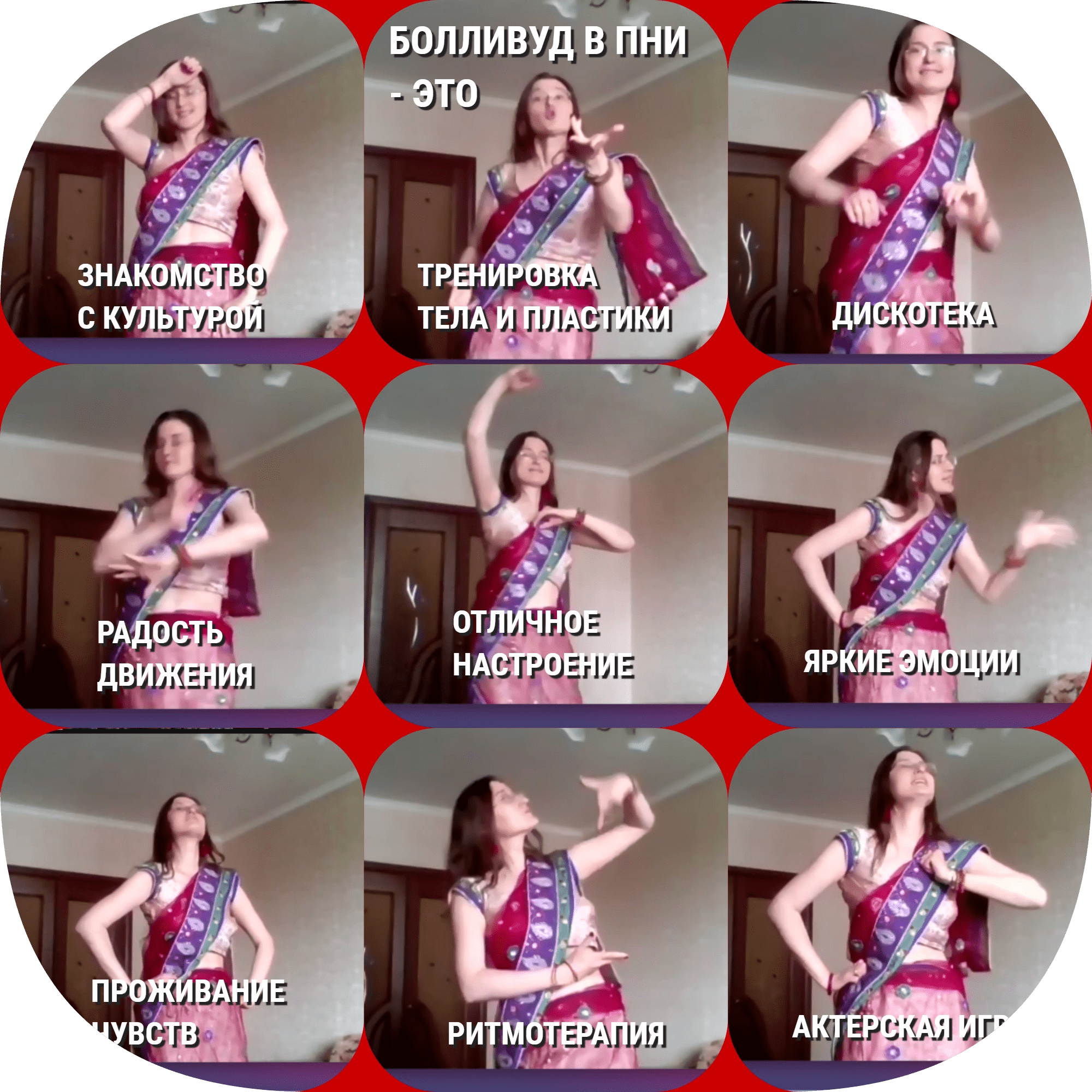 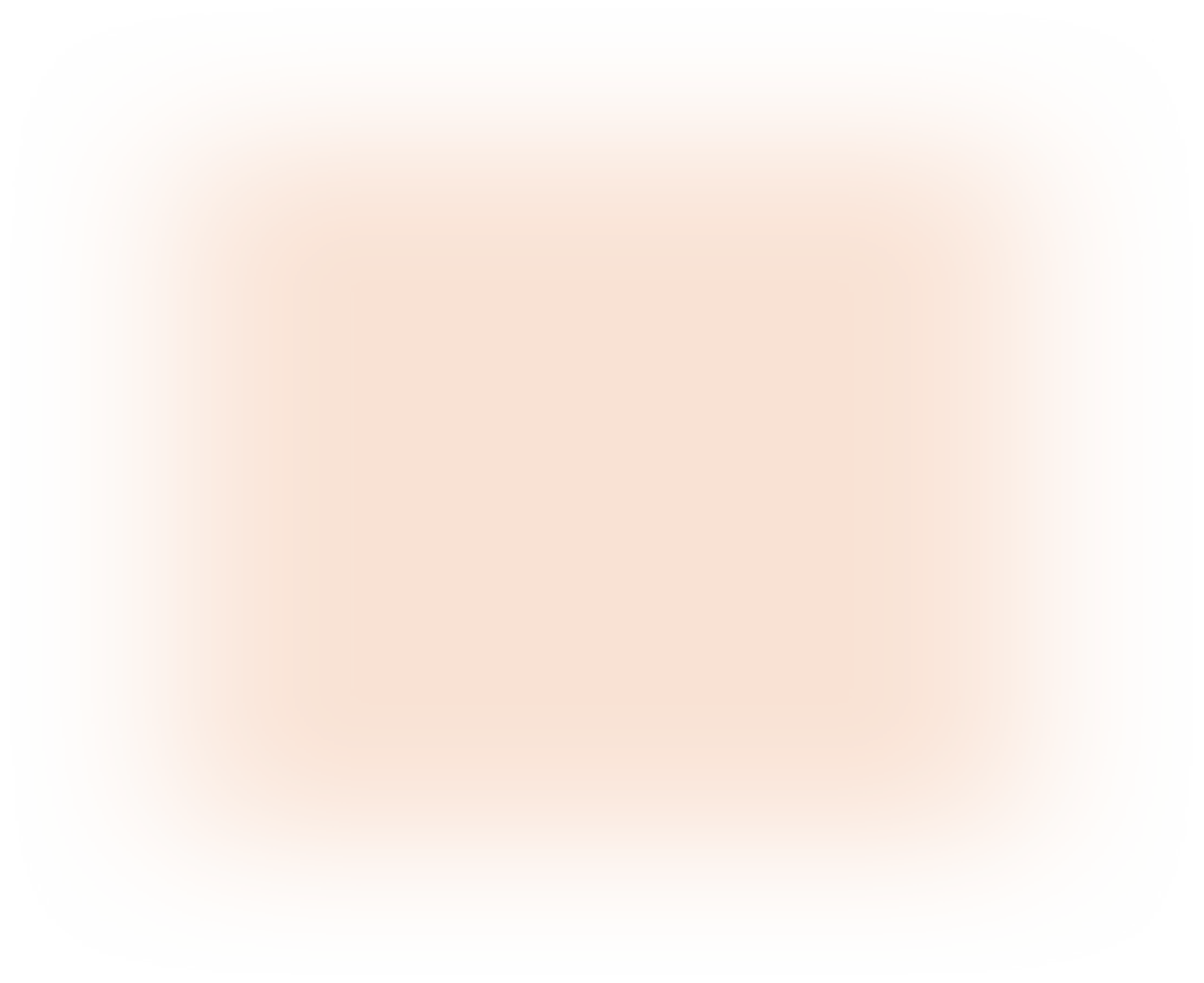